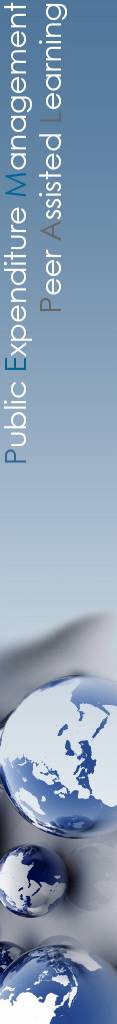 Прогнозирование движения денежных средств: почему, как и для чего это делается?
Казначейское сообщество PEMPAL
Вена, ноябрь 2018 года
Майк Уильямс
mike.williams@mj-w.net
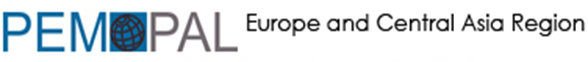 Содержание
Дополнительно в презентацию включены следующие приложения: Составление кассового плана; Прогнозирование в отдельных странах; Шаблон прогнозирования доходов; Задачи отдела управления ликвидностью
Прогнозирование потоков денежных средств
Эффективное управление ликвидностью требует способности прогнозировать ежедневные потоки движения средств  на ЕКС 
Для облегчения упорядоченного достижения целевых показателей исполнения бюджета; обеспечения беспрепятственного финансирования предусмотренных бюджетом расходов без задержек; раннего предупреждения о наличии каких-либо проблем
Для разработки стратегий активного управления ликвидностью
Более плавные денежные потоки означают:
Сокращение средних остатков средств на счетах
Снижение чистой стоимости заимствований
Проценты по остаткам средств на счетах всегда меньше, чем проценты по привлеченным маржинальным кредитам 
Возможность получить проценты по временному излишку средств на счетах
Снижение давления на операции центрального банка, осуществляемые в рамках денежно-кредитной политики
Присуще всем современным государственным системам управления потоками денежных средств
Некоторые отличия
Предлагаемое определение:
«Прогнозирование движения денежных средств – процесс, предназначенный для оценки будущих входящих и исходящих потоков государственных средств в целях осуществления действий, необходимых для обеспечения постоянного наличия достаточных средств для удовлетворения  чистых потребностей правительства, а также для обеспечения наиболее выгодного использования средств в те периоды, когда возникает их чистый избыток».
«Профиль» бюджета важен для определения состояния бюджета, подготовки финансового плана и мониторинга результатов исполнения.  С его помощью можно контролировать ассигнования.  Его следует регулярно актуализировать; он создает базу для построения внутригодовых прогнозов, которые, впрочем, имеют другое предназначение.
Финансовое программирование и прогнозирование движения денежных средств
Финансовое/кассовое программирование
Прогнозирование движения средств
Прогнозы не зависят от контрольных показателей бюджета
Что «произойдет» это не то, что «должно» произойти
Две цели
Обеспечение наличия средств тогда, когда в них есть потребность, без риска нормирования средств
Минимизация использования средств в течение предстоящего периода
Прогнозирование часто осуществляется отдельно от процессов исполнения бюджета
Увязка с исполнением бюджета
Прогнозы основываются на профиле бюджета
Профиль бюджета зачастую увязан с ассигнованиями
На прогнозы доходов также могут влиять целевыми показателями бюджета
Две цели:
Контролирование параметров расходов для обеспечения наличия средств
Выявление краткосрочных потребностей в средствах и их избытка
Существует риск смешения понятий целевых/ контрольных показателей с понятием прогноза
Необходимы оба процесса – см. приложение «Составление кассового плана»
Содержание
Разработка прогнозов движения средств
Прогнозирование движения средств: горизонт
Прогнозная информация необходима на определенный период на перспективу
Следует выявить сроки будущих пиков и минимумов для принятия решений о финансировании или поиске других источников средств.
Прогноз дает время для принятия ответных мер в случае необходимости в нормировании средств или в приостановке перечисления ассигнований. 
То, что министерства и ведомства получают время для адаптации, позволяет избежать  более губительных незапланированных задержек в предоставлении средств
В идеале
Прогноз на год с помесячной разбивкой и регулярной актуализацией, поддерживает исполнение бюджета.
При этом составляются более детальные прогнозы на предстоящий период, как минимум, на 3 месяца
С разбивкой по месяцам, далее по неделям и далее на ежедневной основе
Прогнозы уточняются на скользящей основе (ежемесячно и еженедельно)
Включая окончание года и начало следующего года.
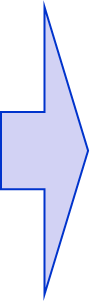 Построение прогноза
Выявление сезонных факторов, изучение характерных особенностей разных периодов
Ежемесячные выплаты заработной платы; выплаты регулярных социальных пособий или пенсий
Некоторые другие расходы (например, предоставление поддержки сельхозпроизводителям) могут иметь сезонный характер
Дни уплаты налогов
Учет опыта предыдущих лет (см далее) 
Как справиться с резким увеличением потоков в конце года?
Выявление отдельных крупных потоков  
Некоторые можно определить очень точно
Налоговые платежи крупнейших компаний
Платежи по обслуживанию долга (также некоторые поступления от доноров и гранты)
Трансферты нижестоящим бюджетам
Платежи по крупным государственным проектам
Установление контактов с  крупными проектными офисами
Линейные министерства и органы, осуществляющие сбор доходов, должны сотрудничать друг с другом
Министерства, администраторы доходов и прогнозы
Простые шаблоны прогнозов с регулярным сдвигом прогнозного периода
Личные контакты
Следует избегать запросов информации, собираемой снизу вверх по вертикали и по  горизонтали. 
Сотрудники казначейства, составляющие прогнозы должны иметь прямые контакты с соответствующими сотрудниками в основных министерствах и администраторах доходов. 
Получение уточненной информации (раннее предупреждение об отклонениях от прогнозов или о незапланированных денежных потоках) не менее важно, чем регулярная актуализация прогнозов
Сотрудничество с министерствами и администраторами доходов крайне важно
Необходимо настаивать на подготовке прогнозов или получении последней информации аналитическим путем
Законодательное закрепление при необходимости
Акцент на администраторах доходов и крупных министерствах (правило 80/20)
[а также на проектных офисах в отношении инвестиционных расходов]
ЛМ охватывают неналоговые доходы
Стимулирование «кнутом и пряником»?
Денежные штрафы/стимулы
Гибкость в части перераспределения средств
Рейтинговые таблицы
Прогнозирование движения средств: информационное взаимодействие
Министерства 
и администраторы доходов 
дают информацию об 
ожидаемых и фактических 
финансовых потоках
Бюджетные ассигнования, лимиты расходов
Закономерности 
прошлых периодов,
модели и т.д.
Региональные отделения казначейства
Проценты по долговым обязательствам
---------------
Основная сумма: данные о заимствованиях и погашении долга из департамента долга
Прогноз совокупных доходов и расходов
ИИСУГФ
Исполнения бюджета и обязательства
Данные ЦБ о фактических остатках средств на ЕКС (данные о депозитах в других банках?)
Другие финансовые транзакции (продажа активов, гранты)
Прогнозы остатков средств на счетах
Роль эконометрических моделей
Характерную динамику прошлых периодов следует использовать с осторожностью!
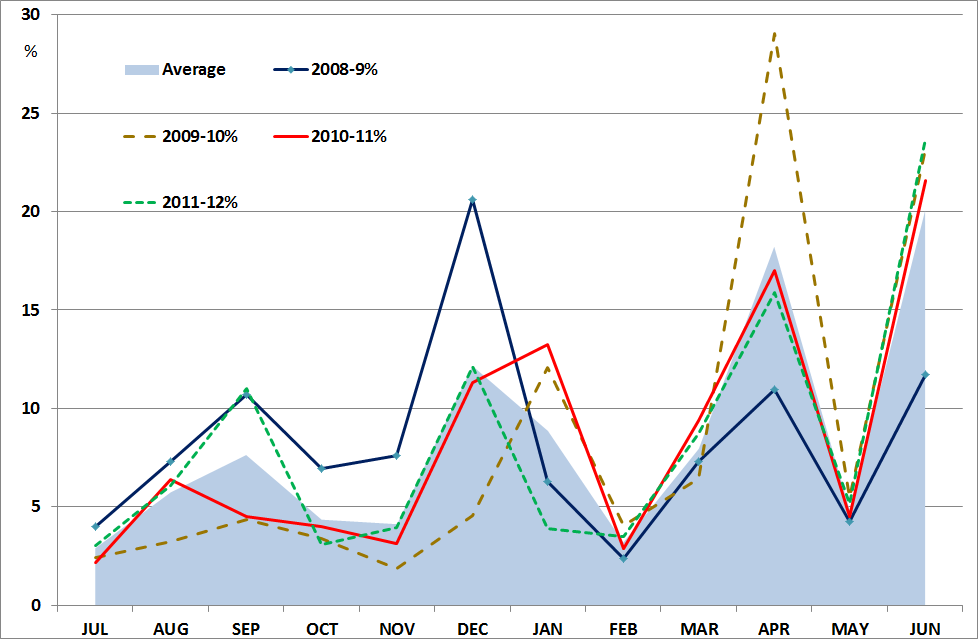 При усреднении можно упустить некоторые значительные колебания
Сроки могут оказывать разное влияние в разные годы
Величина увеличения денежных потоков в конце года может варьироваться
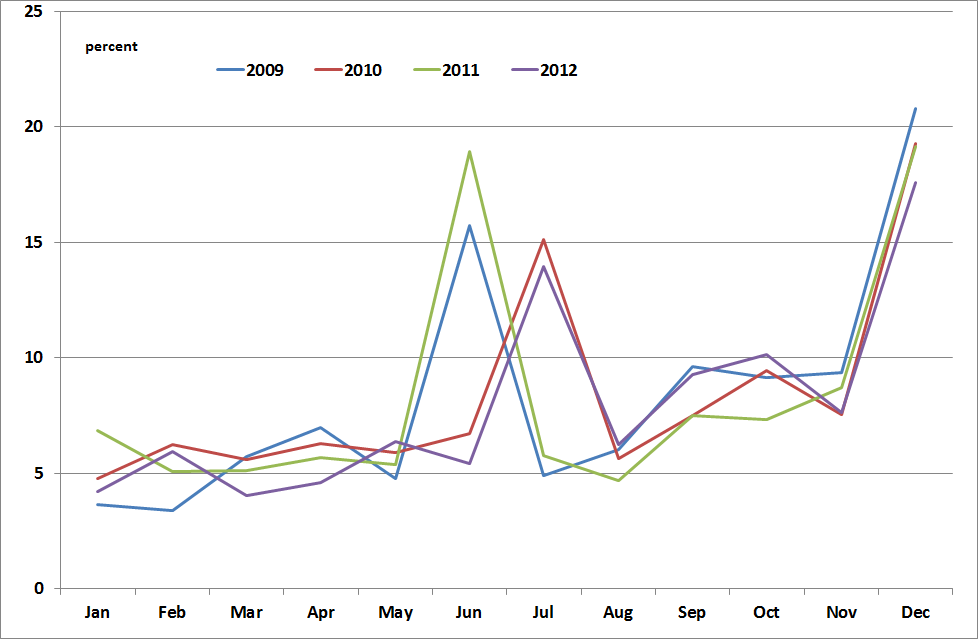 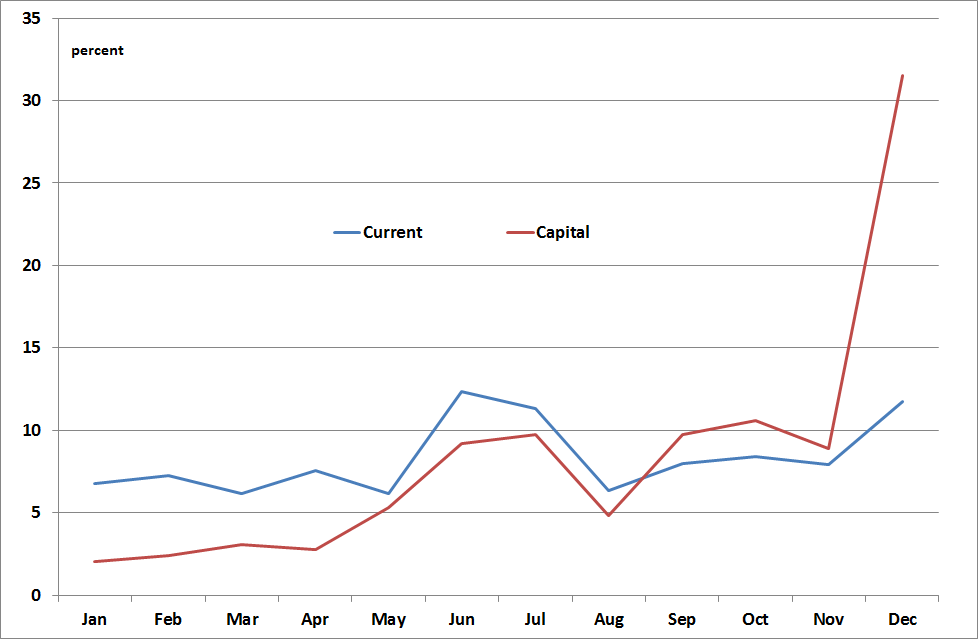 Еще один пример
Капитальные расходы министерств
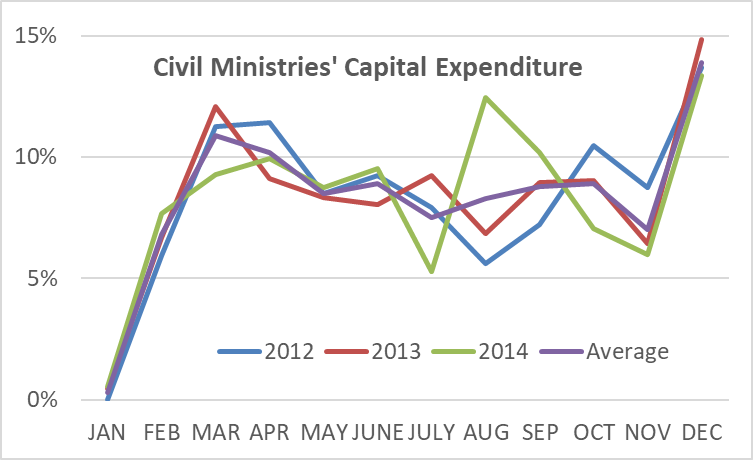 Неожиданное развитие событий в 2014 году!
среднее
Другие текущие доходы
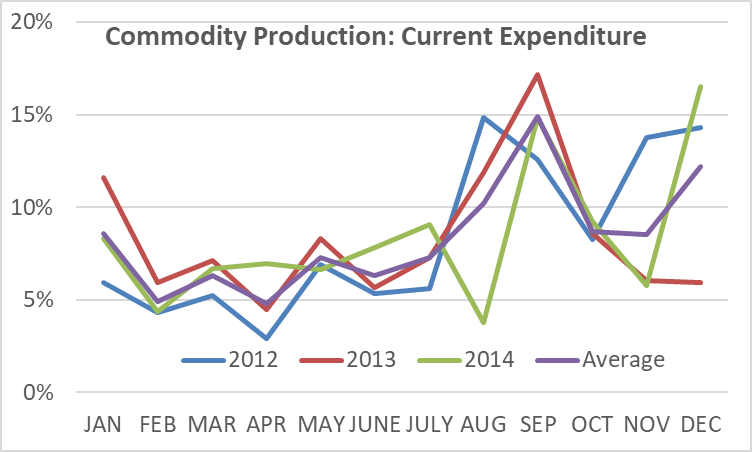 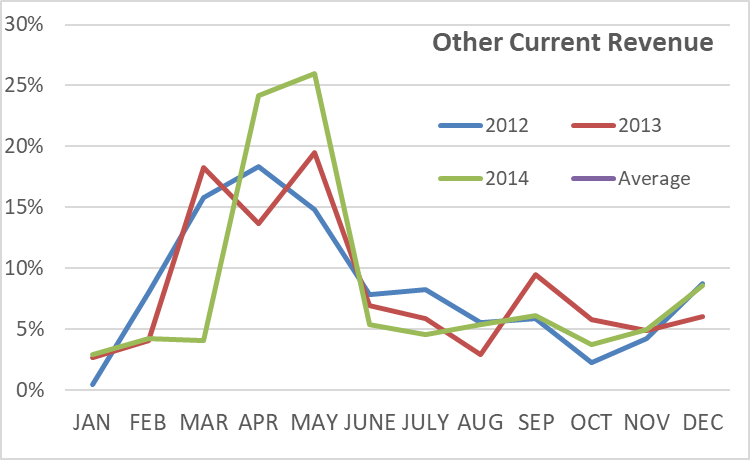 Производство товаров: текущие расходы
Среднее
Среднее
Выявление максимальных совокупных расходов внутри месяца
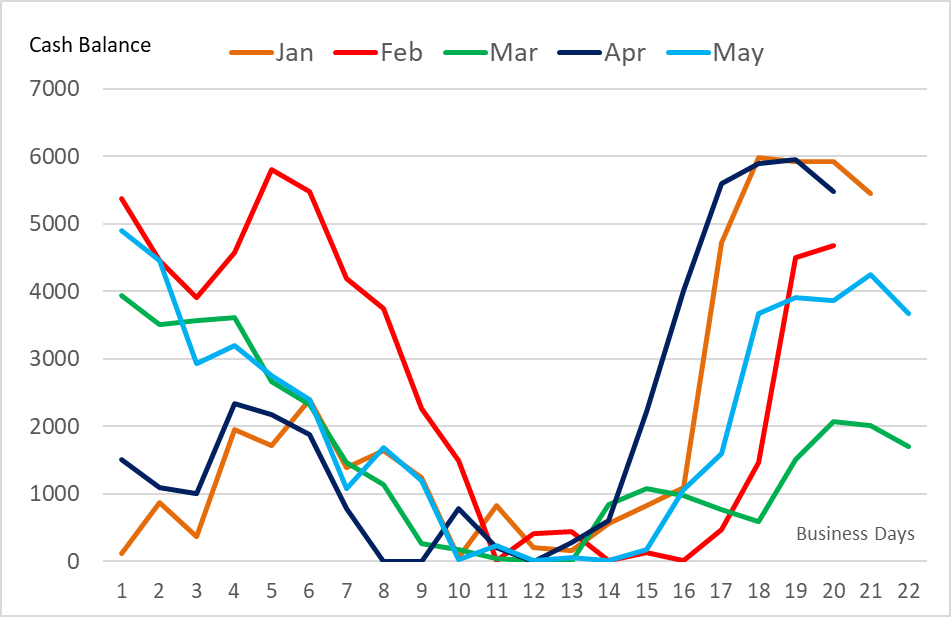 Пример страны, где в течение месяца  наблюдается резкое увеличение расходования средств перед тем, как увеличивается их поступление (реальные данные)
Некоторые другие методы прогнозирования
Содержание
Прогнозирование: ресурсы
Функции отдела управления ликвидностью (в части прогнозирования)
Персонал
Прогнозирование не требует большого количества персонала 
Небольшой отдел прогнозирования (возможно, всего 2-3 человека)
Функцию можно разделить
между теми, кто отвечает за прогнозирование доходов и расходов и теми, кто отвечает за финансирование;
или по задачам: анализ закономерностей; управление базой данных; взаимодействие с министерствами и ведомствами, ЦБ и т.д.
Следует определить ответственность за агрегирование прогнозных оценок и определение возможных вариантов политики.
[Высокоактивное управление ликвидностью может потребовать больше ресурсов]
Подготовка прогнозов движения государственных средств и прогнозов остатков средств на счетах на следующие [3 месяца]. Прогнозы направляются  [каждые две недели] высшему руководству [и членам соответствующего комитета] 
Информирование высшего руководства: 
о рисках, сопряженных с прогнозами (включая чувствительность прогнозных оценок);
о последствиях для будущих программ заимствований или сценариев финансирования с учетом предварительно согласованного плана финансирования; 
о других действиях (включая переводы между счетами в национальной и иностранной валюте или задержки в оформлении платежей).
 [Потенциально] выполнение функций Секретаря [соответствующего комитета по принятию решений]
Анализ качества прогноза и его погрешности
Неотъемлемая составляющая задачи прогнозирования
Планирование ответных мер на случай отклонений от прогноза
Извлечение уроков на будущее
Необходимо изучить: 
Что погрешность в том или ином отдельном периоде говорит о будущем – будет ли отклонение устойчивым или устранится само собой?  Необходимы консультации с министерствами и администраторами доходов.
Изменения с течением времени: исчезают ли, как правило, погрешности в прогнозе на одну неделю в прогнозе на следующую неделю? Есть ли данные, подтверждающие корреляцию серии с прошлыми периодами?
Компенсируют ли друг друга погрешности в различных рядах?  Возможно, это результат практики нормирования средств (просчитать среднеквадратичное отклонение*)
Значение имеет совокупная погрешность – надо помнить, что она участвует в расчете финансовых резервов (буфера ликвидности).
* Среднеквадратичное отклонение суммы значений независимых переменных – квадратный корень из суммы стандартных отклонений в квадрате по каждой переменной.  Пример:
Is StDev [Revenue-Expenditure] >/< √[(StDevRev)2+(StDevExp)2]
Качество прогнозирования
Бюджетные расходы, исключая  процентные расходы
Совокупный излишек/дефицит
Доходы
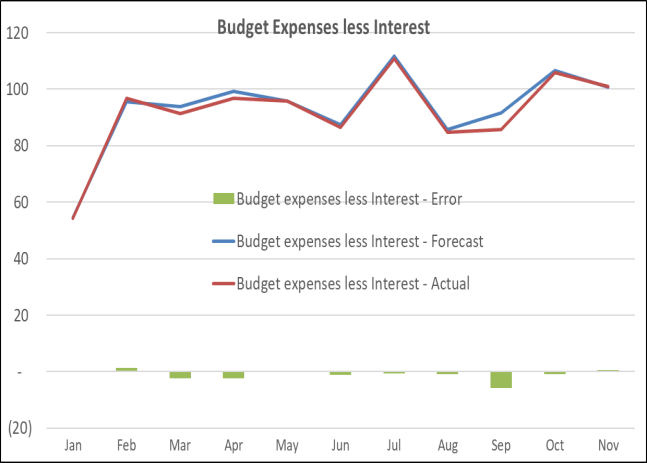 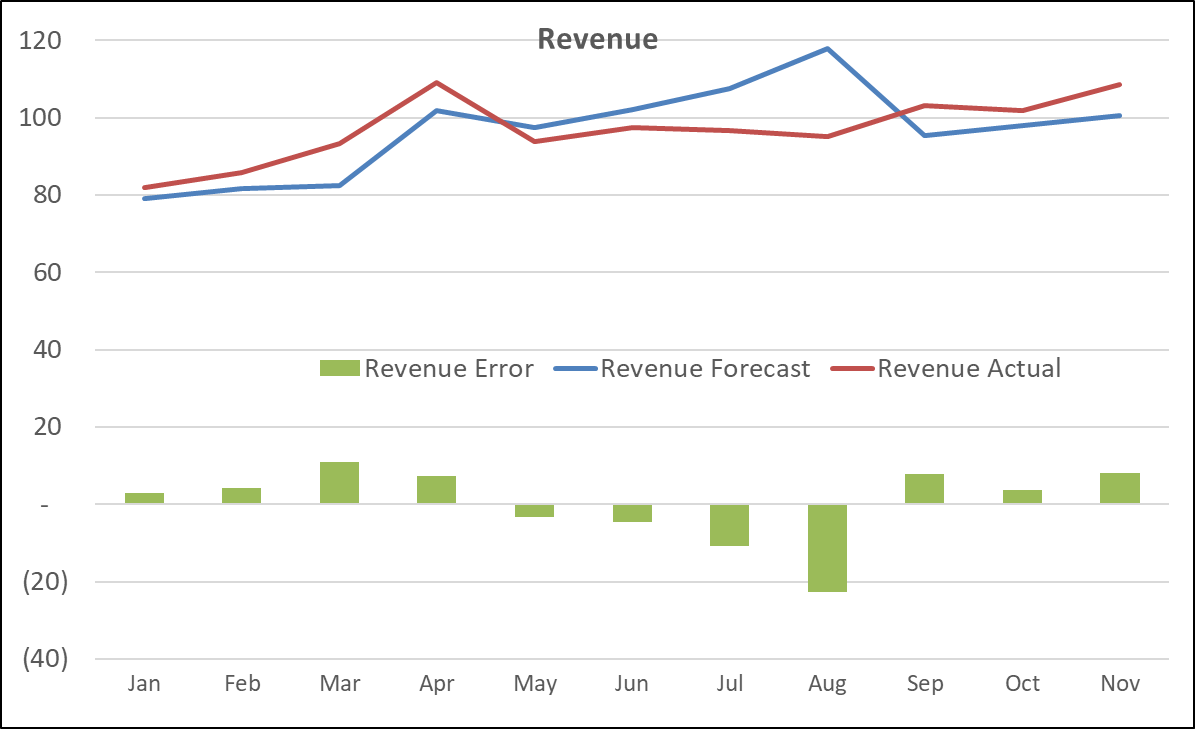 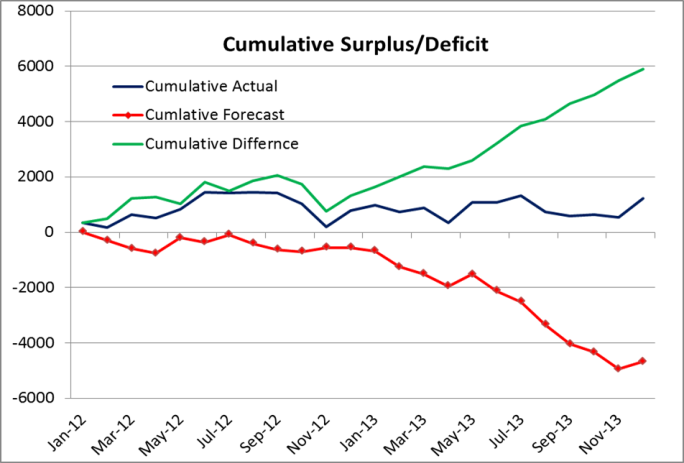 Изменение остатков на ЕКС
Погрешность в изменении остатков на ЕКС: основные влияния
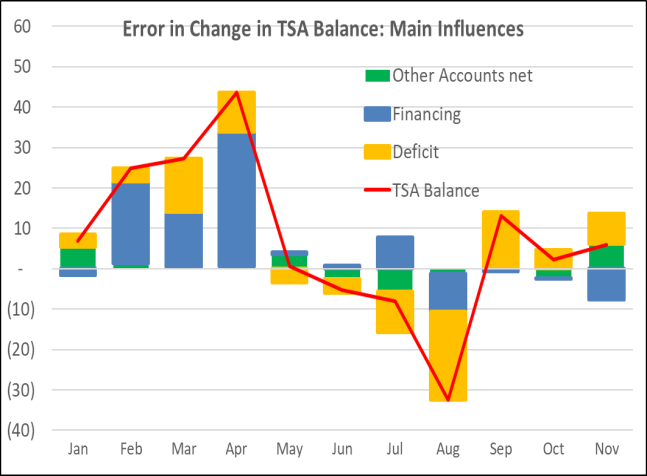 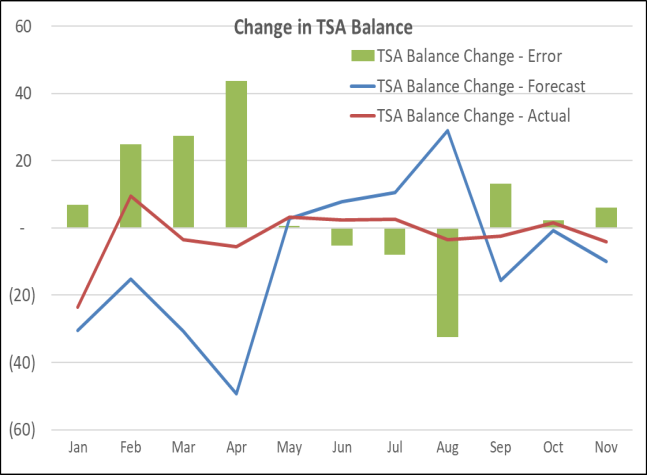 Важность совокупной погрешности
Прогноз выглядит слишком пессимистичным
Чрезмерно оптимистичный прогноз не дает нам достаточной информации о рисках
Прогноз должен быть объективной оценкой – поправка на осторожность должна быть прямо выражена
Преимущества графического представления; связано со способом ведения базы данных
Управление прогнозными данными
Учет обязательств и прогнозирование
Содержание
Использование прогнозов в работе…
Поддержка управления ликвидностью
Сглаживание колебаний остатка ЕКС; таргетирование диапазона колебаний
В центре внимания политики – краткосрочные заимствования и инвестиции
Помогает в реализации денежно-кредитной политики; прогнозы движения денежных средств по-прежнему необходимо передавать центральному банку 
Поддержка исполнения бюджета
Прогнозы движения денежных средств определяют кассовый «профиль» бюджета на несколько месяцев вперед
Более реалистичны, чем «профиль» бюджета => могут отличаться
Достаточно ли средств для исполнения бюджета?
Прогнозы могут предполагать задержку в доведении ассигнований (или задержки в произведении платежей).
Решения, относящиеся к нормированию расходования средств (если оно используется) должны учитывать бюджетные приоритеты - в соответствии с информацией, предоставленной бюджетным департаментом.
Принятие решений о приоритетных расходах и оформление отдельных выплат – это процесс, отдельный от принятия  решений о финансировании.  Как правило, эти процессы требуют участия разных людей и выполнения разных функций.
Управление отклонениями от прогноза
Комитет по координации ликвидности
Полезный, широко распространенный механизм для координации принятия краткосрочных решений по управлению денежными потоками. 
Заседания проводятся еженедельно, функционирует под председательством, например, главы казначейства
Также в состав комитета входят представители бюджетного департамента, отдела по макрофискальным вопросам, департамента управления долгом, центрального банка, налоговых органов, а также, возможно,  крупных министерств – распорядителей бюджетных средств. 
Комитету делегируются полномочия принимать решения в рамках согласованных параметров. 
Основные обязанности:
Рассмотрение информации о фактических потоках денежных средств и сравнение их с прогнозными данными. 
Рассмотрение прогнозов движения средств на предстоящий период.
Принятие решений о действиях, необходимых для обеспечения достаточности средств в течение предстоящего периода. 
Поддержку комитету оказывает отдел по управлению ликвидностью.
Отвечает  за подготовку прогнозов, ведение базы данных, анализ погрешностей и т.д.
Подготовка сценариев и планов на случай развития различных ситуаций. 
Рекомендации по политике (обсуждаются с лицами, отвечающими за управление долгом).
Представление прогноза 1/2
Составлено:
[ФИО]
Примечание: В некоторых месяцах 5 недель или 4 недели + -
Разослано:
[дата]
в зависимости от сложившегося обычая
К заседанию  [CCC]  [конец сент.]
Ссылка
[при необходимости]
Все цифры округлены до 0,1 млн в нац. валюте (DX)
Прогноз
Результат на конец недели 3 месяца 9
Месяц 10 октябрь
Месяц 11 ноябрь
Месяц 12 декабрь
(сент), оценоч. результат по нед. 4
Сент
Сент
Сент
Сент
Окт
Окт
Окт
Окт
Нояб
Нояб
Нояб
Нояб
Дек
Дек
Дек
Дек
Примечания
Н 1
Н 2
Н 3
Н 4
Н 1
Н 2
Н 3
Н 4
Н 1
Н 2
Н 3
Н 4
Н 1
Н 2
Н 3
Н 4
1
Остаток ЕКС на начало
8.2
Поступления
2
Текущие поступления
Дополнительная детализация по необходимости
3
Капитальные поступления
Выплаты
4
Зарплата
5
Товары и услуги
6
Трансферты
Дополнительная детализация по необходимости
7
Другие текущие расходы
8
Проценты по долгу
9
Инвестиции
Примечание: все цифры ниже
10
Дефицит/избыток
Другие капитальные потоки
приводятся только для иллюстрации
11
Погашение (отрицат.)
12
Дотации (гранты)
Дополнительная детализация по необходимости
13
Другое
Финансирование
14
Займы и кредиты
Дополнительная детализация по необходимости
15
Казн. облигации (ранее объявленные)
0.6
0.6
0.6
0.6
16
Казн. векселя (ранее объявленные)
0.2
0.2
0.2
0.2
0.2
0.2
0.2
0.2
17
Предполагаемый остаток ЕКС на конец
9.0
9.1
7.7
7.9
11.4
9.4
8.7
6.9
6.9
7.3
7.3
6.2
6.9
7.6
6.9
9.3
Представление прогноза 2/2
Сент
Сент
Сент
Сент
Окт
Окт
Окт
Окт
Нояб
Нояб
Нояб
Нояб
Дек
Дек
Дек
Дек
Н 1
Н 2
Н 3
н4
Н 1
Н 2
Н 3
Н 4
Н 1
Н 2
Н 3
Н 4
Н 1
Н 2
Н 3
Н 4
Чувствительность/условные обязательства
18
Устойчивое сокращение доходов
-0.3
-0.3
-0.3
-0.3
-0.3
-0.3
-0.3
-0.3
-0.3
-0.3
-0.3
-0.3
-0.3
19
Задержки в получении дотаций (только  по срокам)
-0.3
0.3
-0.4
0.4
20
Помощь регионам в случае  наводнений
-0.2
-0.2
21
Перенесение расходов на дорожное строительство на будущие периоды
-0.1
-0.1
0.1
0.1
22
Несостоявшиеся аукционы
-0.6
23
Итого
-0.3
-0.3
-0.7
-1.0
0.0
-0.5
-0.4
-0.2
-0.3
-0.7
-0.3
-0.3
0.1
24
Нарастающим итогом
-0.5
-0.8
-1.5
-2.5
-2.5
-3.0
-3.4
-3.6
-3.9
-4.6
-4.9
-5.2
-5.1
Предполагаемый остаток ЕКС на конец
9.0
9.1
7.7
7.4
10.6
7.9
6.2
4.4
3.9
3.9
3.7
2.3
2.3
2.7
1.7
4.2
25
(худший случай)
Возможные  варианты политики
26
Вложить избыток средств на срок 3 недели
-1.0
-1.0
1.0
1.0
27
Увеличить объем выпусков казн. векселей
0.1
0.1
0.2
0.3
0.1
0.1
0.0
28
Дополнительный аукцион  казн. облигаций, увеличить объем
0.7
-0.6
0.7
При необходимости приостановка  одобрения расходов
29
0.2
0.2
0.2
-0.6
30
Итого
-0.9
-1.0
0.1
1.0
1.2
0.7
0.3
-0.4
0.3
0.9
0.1
0.0
-0.6
31
Нарастающим итогом
-0.9
-1.9
-1.8
-0.8
0.4
1.1
1.4
1.0
1.3
2.2
2.3
2.3
1.7
32
Скорректированный худший сценарий по ЕКС
9.0
9.1
7.7
6.5
8.7
6.1
5.4
4.8
5.0
5.3
4.7
3.6
4.5
5.0
4.0
5.9
Предполагаемый остаток ЕКС на конец
14.0
Предполагаемый остаток ЕКС на конец (худший сценарий)
12.0
10.0
Скорректированный худший сценарий по ЕКС
8.0
6.0
4.0
Note
Figures are arbitrary but intended to be realistic (weekly flows based on past AGD data)
2.0
0.0
Сент – нед 1
Сент – нед 3
Окт – нед 1
Окт – нед 3
Нояб – нед 1
Нояб – нед 3
Дек – нед 1
Дек – нед 3
Благодарю за внимание!
Приложения
Приложение 1. Составление кассового плана
янв
февр
март
апр
май
июнь
июль
авг
сент
окт
нояб
дек
Всего
Периодические доходы
Прямые налоги
Косвенные налоги
Неналоговые доходы
Дополнительная детализация по необходимости
Проценты/прибыль/дивиденды
Трансферты/гранты
Другое
Всего: периодические доходы
A
Текущие расходы
Зарплата, доплаты и надбавки
Коммунальные услуги
Другие товары и услуги
Этот подытог может быть опущен
Дополнительная детализация по необходимости
Субсидии и трансферты
при желании с переходом сразу
Другие расходы
к этой позиции
Процентные платежи
Всего: текущие расходы
B
Операционный избыток +/дефицит  -
A-B=C
Инвестиционные потоки
Продажа активов
Капитальные расходы
Чистый приток от инвестиционной деятельности
D
Общий избыток +/дефицит -
C-D=E
Движение средств финансирования
Чистый приток со счетов финансовых активов
Погашение/амортизация долга
Валовой объем новых заимствований
Общие потоки финансирования
F
Чистое изменение в величине средств (+ = приток)
F+E=G
ЕКС
Остаток средств на начало
Для уменьшения величины корректировки все потоки выше
следует по возможности отражать с учетом их воздействия на ЕКС
Чистое изменение в величине средств  (скорректир. на потоки вне ЕКС)
Остаток средств на конец
Типичный годовой кассовый план
Представление в соответствии с Руководством МВФ по статистике государственных финансов (GFSM), показывающее движение средств от балансовых статей «над чертой» к финансированию или забалансовым статьям «под чертой»,  позволяет сосредоточиться на вариантах политики – преимущественно на выборе источников финансирования. Разрыв между входящими и исходящими потоками интерпретировать труднее.
Приложение 2. Примеры прогнозов
Великобритания
Прогнозирование по балансовым статьям («над чертой») осуществляется в казначействе – на ежедневной основе на период в 19 недель со сдвигом вперед каждый месяц. 
Министерства представляют ежедневные прогнозы на предстоящий месяц:  их стимулируют «кнутом и пряником».
Прогнозы передаются в Офис управления долгом, который добавляет прогнозы объемов финансирования и принимает все решения о заимствованиях и инвестициях.
США
Прогнозы на предстоящий период до 9 месяцев формируются  Офисом бюджетных проектировок (часть Бюро фискальной службы, которое было создано в 2012 году путем объединения Службы управления финансами и Бюро государственного долга).  
От бюджетных агентств требуется представление прогнозов различной степени детализации, а также заблаговременное предупреждение о крупных платежах.
Франция
Процесс значительно осложнен включением муниципалитетов и соответствующих организаций в ЕКС и соответственно в процесс прогнозирования.  
Ежедневные прогнозы на период в 12 месяцев составляются в начале года казначейским агентством AFT и затем актуализируются в течение года с включением информации от Бюджетного департамента и из других источников. 
Все бюджетополучатели (в т.ч. на нижестоящих уровнях власти и управления) должны информировать AFT о всех операциях на сумму более 1 млн. евро до 16.30 предшествующего дня.
Приложение 3.  Пример шаблона прогнозирования доходов
Орган
Все результаты округлены до примерно DX 0,1 млн; все прогнозы – примерно до DX 1 млн
Ссылка
[при необходимости]
Этот пример представлен  за [4]
Дата завершения
[за [4] рабочих дня до окончания месяца или чаще]
дня до конца июня
Прим.: «доход" = поступление средств на казнач. счет (т.е. после удержаний)
Контакты
[ФИО, email и т.д.]
DX млн
Результат на
Результат (май)
Расчетный результат июнь
Прогноз июль
Прогноз август
Прогноз сентябрь
Еженедельный 
прогноз
конец н 18
н19
н20
н21
н22
н23
н24
н25
н26
н27
н28
н29
н30
н1
н32
н33
н34
н35
н36
н37
н38
н39
Налоги на доходы
423.1
16.6
18.7
22.9
45.7
28.7
32.3
39.5
79.0
18
22
16
19
32
20
22
22
47
31
34
34
71
649.8
27.3
30.7
37.6
75.2
27.8
31.2
38.2
76.3
30
35
26
32
53
33
36
36
76
33
37
37
77
Налоги на товары и услуги
Всего
1072.9
44.0
49.4
60.4
120.9
49.7
55.9
68.4
136.8
48
57
43
51
85
53
59
59
123
64
71
71
148
150
Налоги на товары и услуги
DX
млн
Прогноз
(Послед.
Результат
Изм. к
Июнь
130
Резуль.
Месячная сводка
утвержд.)
конец конец
майск.
расчетный
110
Налоги на доходы
мая
июль
авг
сент
бюджет
апреля
прогнозу
результат
90
70
Налоги на доходы
1520.0
423.1
103.9
(-1.4)
179.6
110
113
181
50
2148.6
649.8
170.8
(+0.7)
173.5
170
174
190
Налоги на товары и услуги
30
Всего
3668.5
1072.9
274.8
(-0.7)
353.0
280
287
371
10
-10
Справочно: послед. утвержд. бюджет
1079.3
278.6
342.9
284
293
353
Факт - май
Прогноз -июнь
Прогноз -июль
Прогноз -август
Прогноз -сентябрь
Новый лист для каждого представления,
Лист (и месячный прогноз )
хотя некоторая информация
сдвигается на следующий год
Примечания
будет повторяться.
1
Место для комментариев и других замечаний,
2
особенно касающихся  пояснений относительно
3
существенных изменений
Листы март-18
апр-18
май-18
Jиюнь-18
июль-18
авг-18
сент-18
окт-18
нояб-18
дек-18
Приложение 4. Задачи отдела прогнозирования
Разработка [еженедельных/помесячных] профилей согласованного годового бюджета в качестве исходной базы для формирования прогнозов
Выявление источников информации для обновления исходной базы и формирования прогнозов на [3 предстоящих месяца].
Разработка шаблонов прогнозов для [ведомств, участвующих в подготовке прогнозов*]; подготовка соответствующих методических материалов и инструкций; разработка протоколов для представления кассовых прогнозов движения средств, консультаций с [ведомствами, участвующими в прогнозировании] и другими лицами.
При необходимости подготовка рекомендаций по использованию инструментария (напр., SharePoint) для получения или распространения прогнозов, а также по обеспечению правильного агрегирования прогнозных данных.
Обеспечение получения кассовых прогнозов движения средств от [отдельных ведомств-участников] в соответствии с установленным форматом и в установленный срок; при необходимости ведение дополнительных консультаций с ответственными лицами. 
Формирование и ведение базы прогнозных и фактических данных с установленной степенью детализации; определение любых информационно-технологических потребностей, включая резервное копирование данных.
Установление при необходимости потока информации от [бюджетного и макрофискального департаментов] и других подразделений, касающейся любых изменений в расходах, доходах или политике финансирования, которые могут иметь значение для профиля денежных потоков. 
Согласование с Центральным банком (и другими ведомствамиs): процедур движения средств между счетами в национальной и иностранной валюте; информационного обмена между министерством и центральным банком (относительно прогнозов движения средств и ЕКС).
Разработка формата представления прогнозных данных, чувствительности данных и вариантов финансирования в соответствии с требованиямм лиц, принимающих решения. 
Анализ расхождений между прогнозными и фактическими данными (а также расхождений между плановыми и фактическими показателями) в целях повышения точности будущих прогнозов. 
Анализ характерных особенностей расходов и доходов в прошлые периоды  в целях повышения точности первичных прогнозных данных.
Подготовка ежеквартального отчета для высшего руководства [и членов соответствующего комитета] с обзором эффективности прогнозов и рекомендациями по повышению их точности в будущем.